3D trigonometry
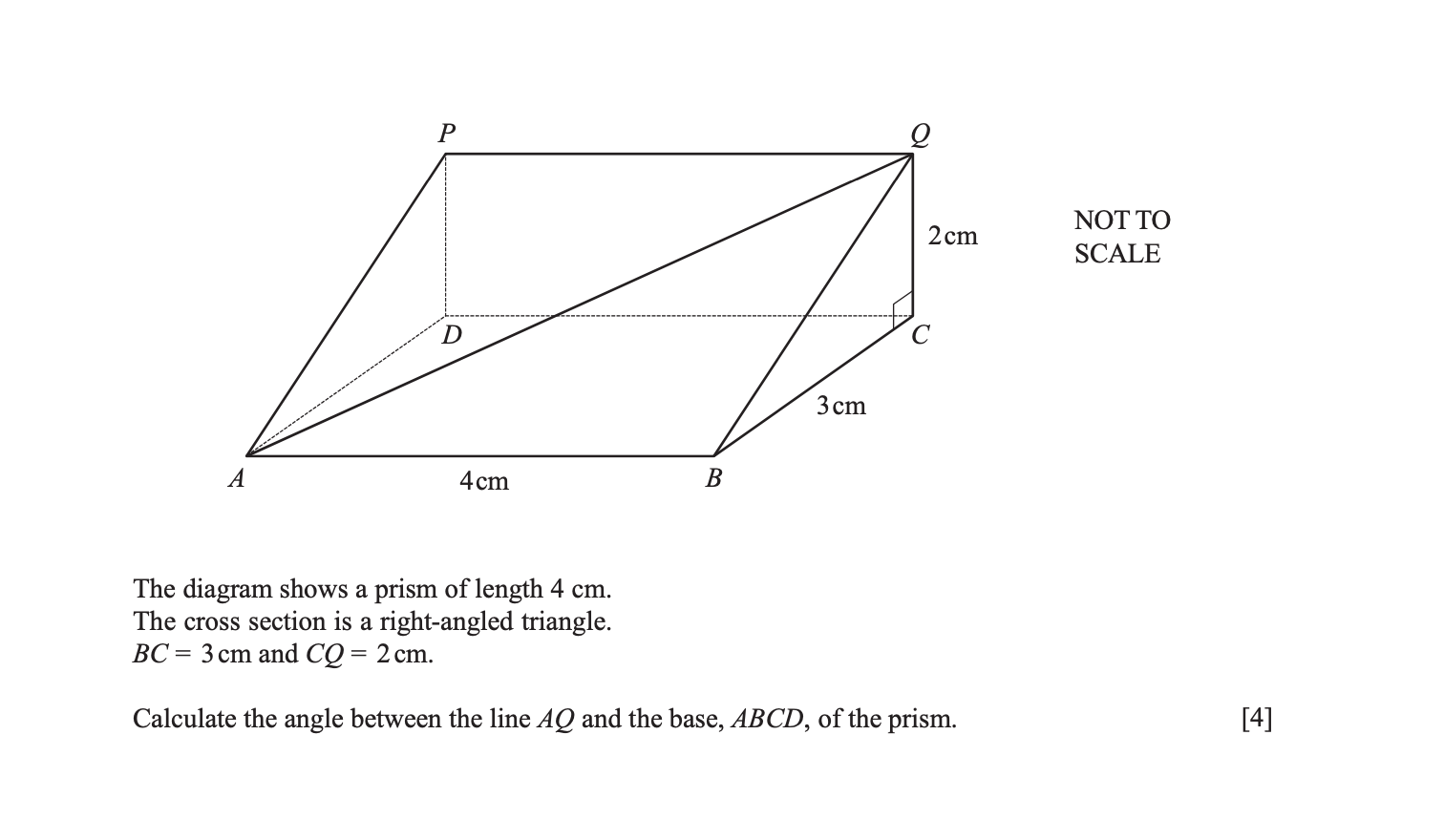 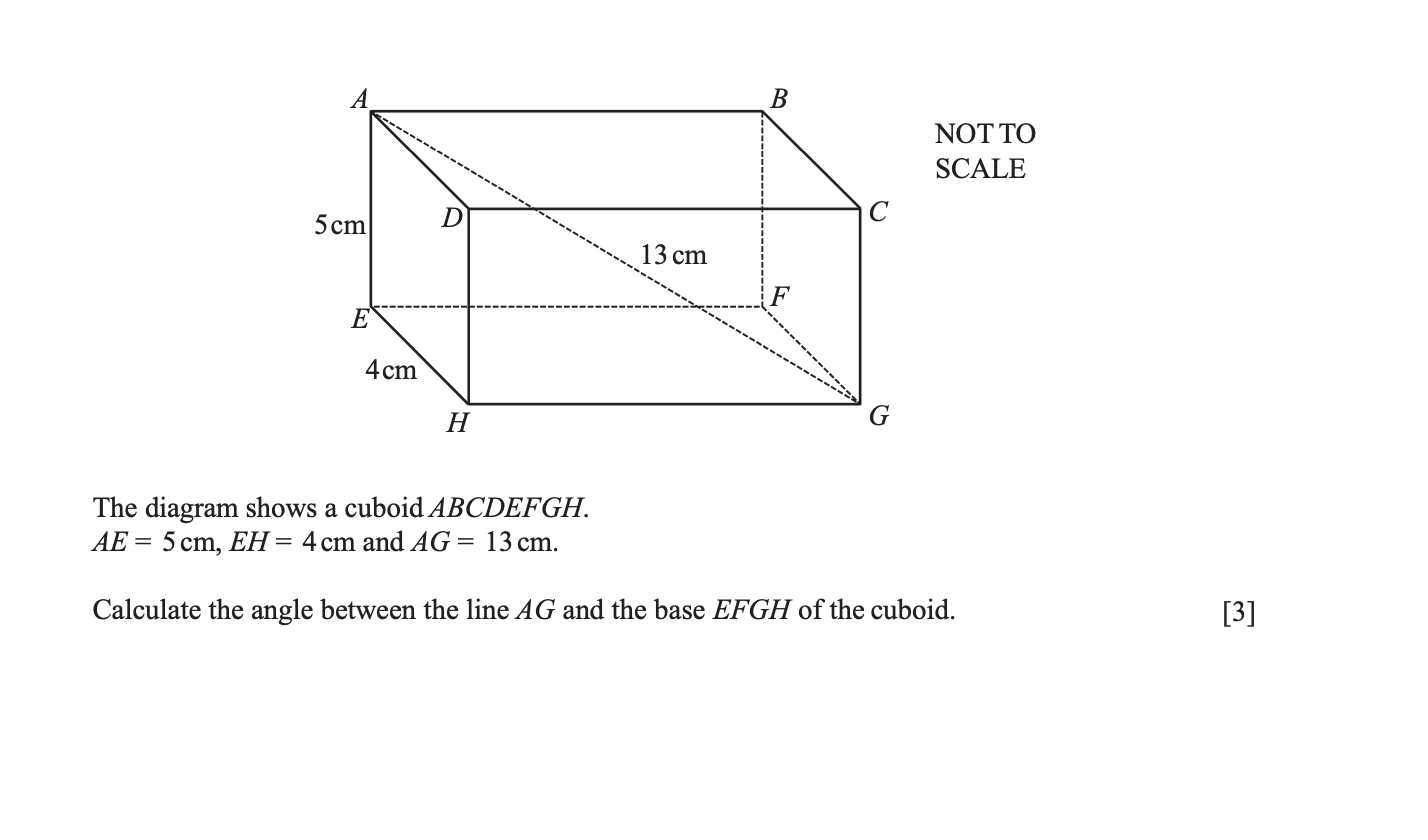